Problems in Slovakia
Education Slovakia 2020
Gap between rich and poor
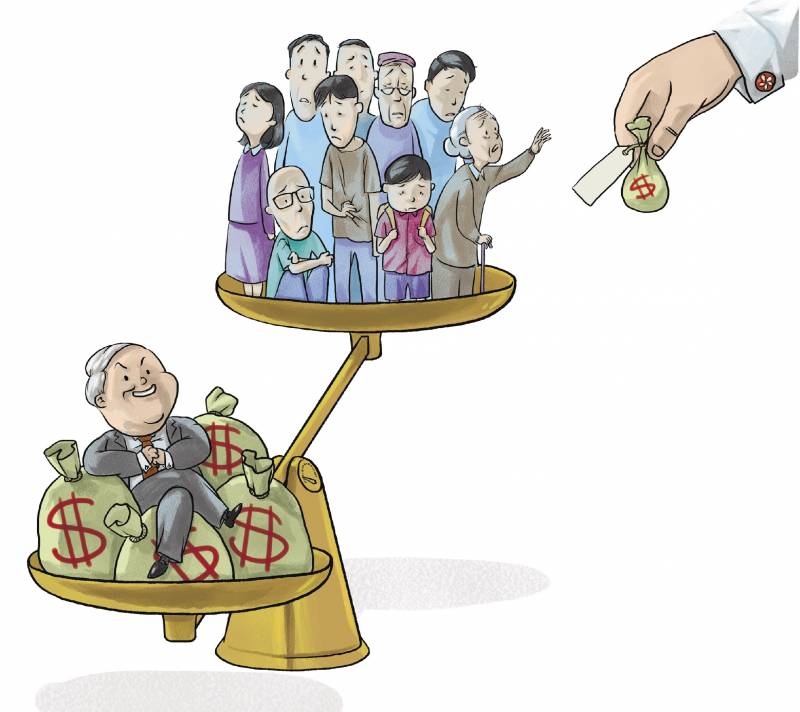 Why the gap exist?
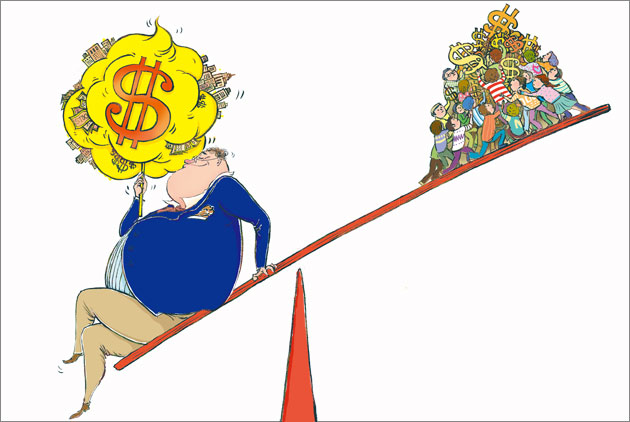 How to solve it?
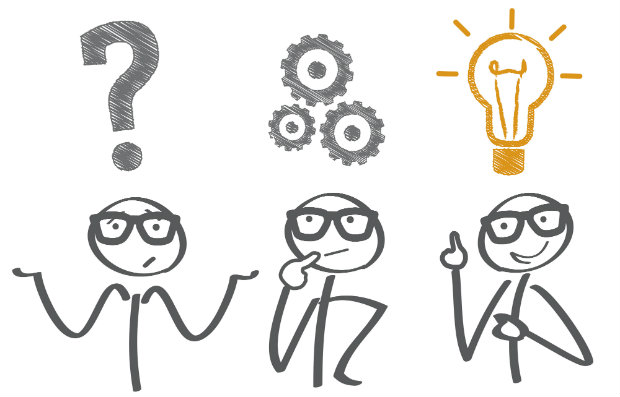 Government can open as many jobs as possible
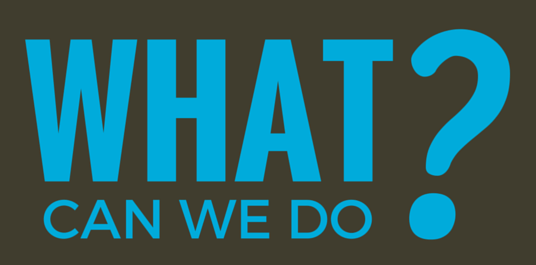 1. Start with yourself first2. Help others if you can help them
Gap between rich and poor  is hard to solve foreverWhen you complain about itBut what you can do is make a change for yourself now, that’s the way to deal with.
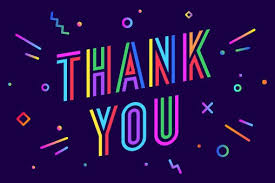